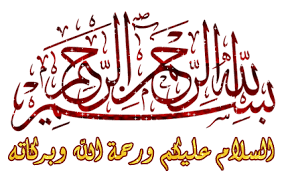 الفصل الثاني: التبادل التجاري الدولي (عملية التدويل)
1.	تعريف عملية التدويل
2.	النظريات المفسرة للقيام بالتدويل 
3.	أهم دوافع منظمات الأعمال نحو التدويل
4.	مزايا وعيوب التدويل
أولا: تعريف عملية التدويل
التدويل لغة هو جعل أمر ما أو مسألة ما تحمل صفة الدولية أي تتجاوز النطاق الجغرافي لبلد أو إقليم معين.
     يمثل التدويل الصفة التي تنتقل بها نشاطات منظمات الأعمال من المستوى المحلي إلى المستوى الدولي، فالتدويل يشير إلى مسار ومنحنى وكذلك درجة الممارسات التسويقية عبر المجال الدولي، وهذا لاستهداف المستهلكين والأسواق الأكثر ربحية، أين يكون ذلك وفقا للعديد من الأوجه. 
    التدويل هو عملية التطور التي تقوم بها الشركات في سبيل زيادة أنشطتها على المستوى الدولي.
ثانيا: النظريات المفسرة للقيام بالتدويل
ثالثا: أهم دوافع القيام بعمليات التدويل
رابعا: مزايا وعيوب التدويل
شكرا على حسن الإصغاءوالمتابعة